Good Friday ServiceGenesis 15, Isaiah 53, Galatians 3Pastor SamMarch 29, 2024
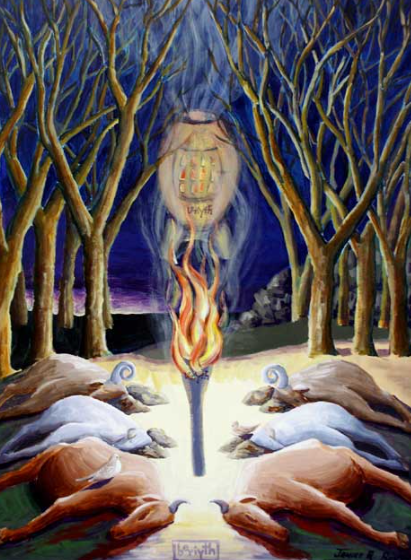 God’s CovenantWith AbrahamGenesis 15
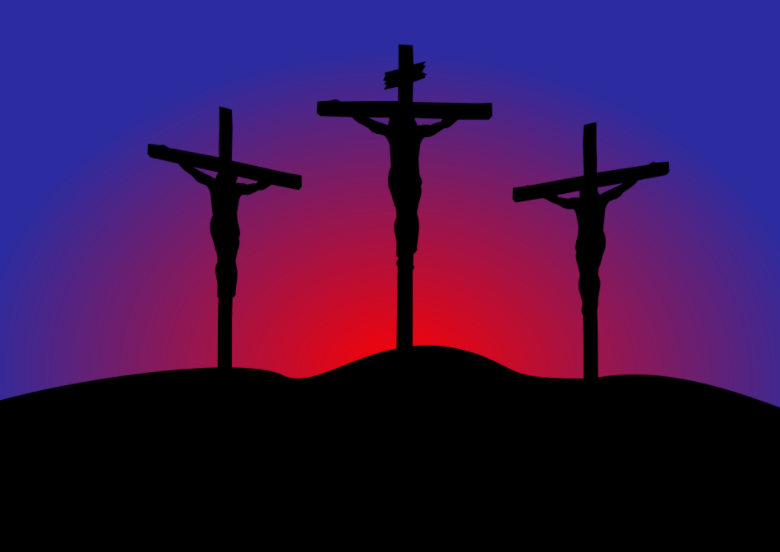 Isaiah 53 & Galatians 3:13-14
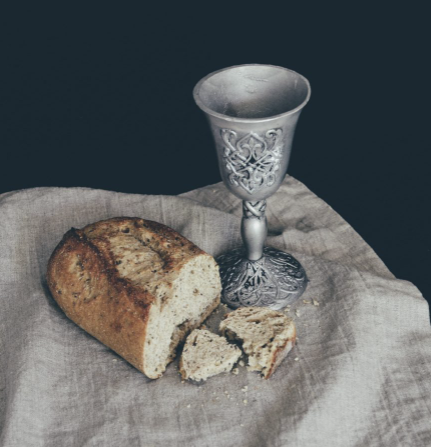 Communion1 Corinthians 12:23-32
To God be the glory!